ESCOLA BÍBLICA DOMINICAL
3° TRIMESTRE  DE  2018
Classes de Jovens e Adultos da EBD
1ª CARTA  AOS  CORÍNTIOS
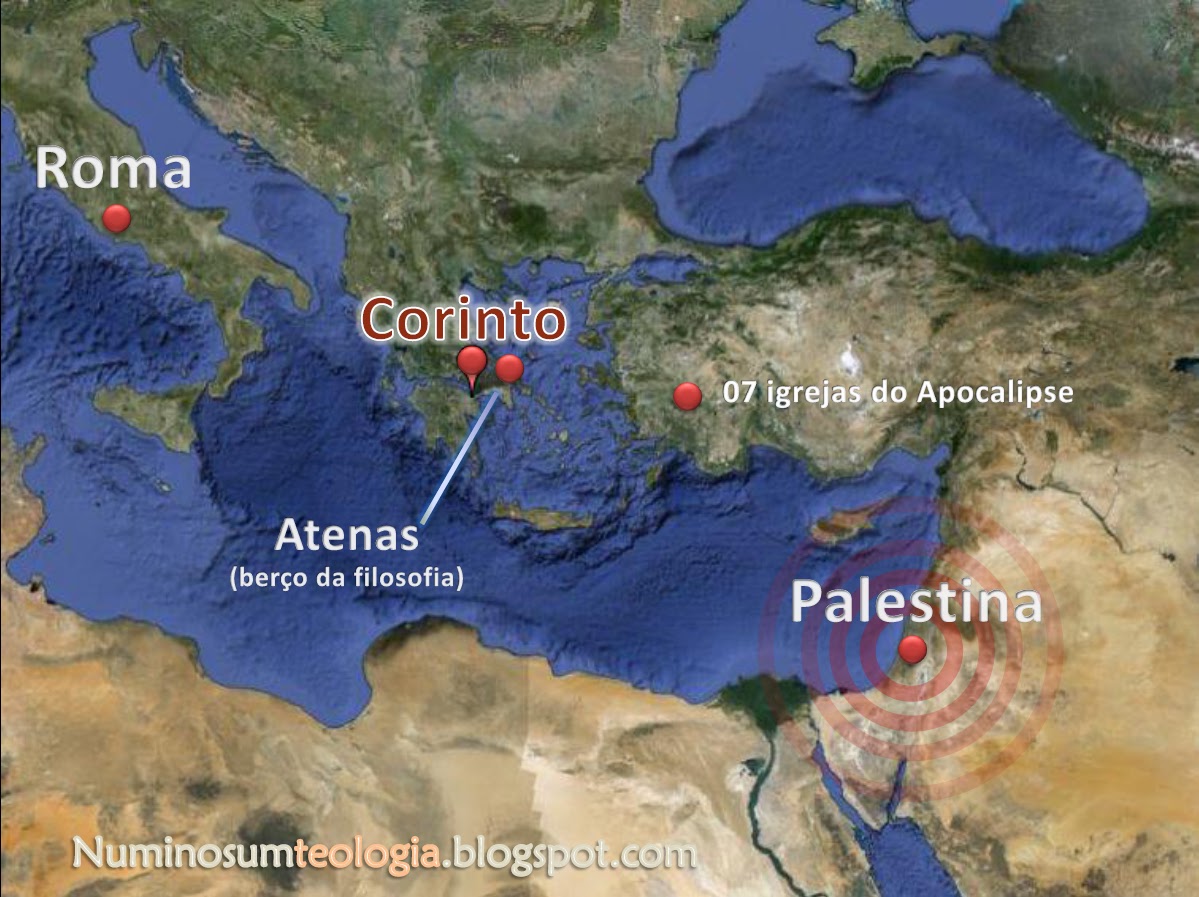 EBD
3º
TRIM.
2018
1ª CARTA  AOS  CORÍNTIOS
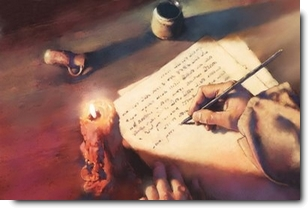 LIÇÃO 3: A FIDELIDADE DOS MINISTROS DO EVANGELHO
1ª CARTA  AOS  CORÍNTIOSLIÇÃO 3: A FIDELIDADE DOS MINISTROS DO EVANGELHO
Leitura Bíblica: 1 Coríntios 3.1-9
1 Co 3. 1  E eu, irmãos, não vos pude falar como a espirituais, mas como a carnais, como a meninos em Cristo.   2  Com leite vos criei e não com manjar, porque ainda não podíeis, nem tampouco ainda agora podeis;   3  porque ainda sois carnais, pois, havendo entre vós inveja, contendas e dissensões, não sois, porventura, carnais e não andais segundo os homens?   4  Porque, dizendo um: Eu sou de Paulo; e outro: Eu, de Apolo; porventura, não sois carnais?   5  Pois quem é Paulo e quem é Apolo, senão ministros pelos quais crestes, e conforme o que o Senhor deu a cada um?   6  Eu plantei, Apolo regou; mas Deus deu o crescimento.   7  Pelo que nem o que planta é alguma coisa, nem o que rega, mas Deus, que dá o crescimento.   8  Ora, o que planta e o que rega são um; mas cada um receberá o seu galardão, segundo o seu trabalho.   9  Porque nós somos cooperadores de Deus; vós sois lavoura de Deus e edifício de Deus.
1ª CARTA  AOS  CORÍNTIOSLIÇÃO 3: A FIDELIDADE DOS MINISTROS DO EVANGELHO
Texto Áureo:
	
 	“Que os homens nos considerem como ministros de Cristo, e despenseiros dos mistérios de Deus".”
					(1 Co 4.1)
1ª CARTA  AOS  CORÍNTIOSLIÇÃO 3: A FIDELIDADE DOS MINISTROS DO EVANGELHO
- Introdução

I - A Carnalidade dos Coríntios
			(3.1-9)
II - O Fundamento da Igreja e os seus Edificadores
			(3.10-23)
III - Ministros Aprovados por Deus
			(4.1-16)
	
	- Conclusão
1ª CARTA  AOS  CORÍNTIOSLIÇÃO 3: A FIDELIDADE DOS MINISTROS DO EVANGELHO
Introdução						

	Chegamos ao ponto da epístola em que o apóstolo conclui sua consideração a respeito do problema das dissensões na igreja de Corinto. Seu argumento final se baseia nas verdadeiras características do ministério cristão, sua instrumentalidade e responsabilidade para com Deus, seu serviço à igreja de Cristo e o mérito e a glória exclusivas de Deus, que opera de forma eficaz através dos Seus obreiros.
[Speaker Notes: uma DEFESA DO PRÓPRIO MINISTÉRIO DE PAULO, ..... lembra aos coríntios a SUA DEVOÇÃO A CRISTO E SEU EMPENHO pelo evangelho.]
1ª CARTA  AOS  CORÍNTIOSLIÇÃO 3: A FIDELIDADE DOS MINISTROS DO EVANGELHO
- Introdução

I - A Carnalidade dos Coríntios
			(3.1-9)
II - O Fundamento da Igreja e os seus Edificadores
			(3.10-23)
III - Ministros Aprovados por Deus
			(4.1-16)
	
	- Conclusão
1ª CARTA  AOS  CORÍNTIOSLIÇÃO 3: A FIDELIDADE DOS MINISTROS DO EVANGELHO
Leitura Bíblica:
 
1 Co 3. 1  E eu, irmãos, não vos pude falar como a espirituais, mas como a carnais, como a meninos em Cristo.   2  Com leite vos criei e não com manjar, porque ainda não podíeis, nem tampouco ainda agora podeis;   3  porque ainda sois carnais, pois, havendo entre vós inveja, contendas e dissensões, não sois, porventura, carnais e não andais segundo os homens?   4  Porque, dizendo um: Eu sou de Paulo; e outro: Eu, de Apolo; porventura, não sois carnais?   5  Pois quem é Paulo e quem é Apolo, senão ministros pelos quais crestes, e conforme o que o Senhor deu a cada um?   6  Eu plantei, Apolo regou; mas Deus deu o crescimento.   7  Pelo que nem o que planta é alguma coisa, nem o que rega, mas Deus, que dá o crescimento.   8  Ora, o que planta e o que rega são um; mas cada um receberá o seu galardão, segundo o seu trabalho.   9  Porque nós somos cooperadores de Deus; vós sois lavoura de Deus e edifício de Deus.
1ª CARTA  AOS  CORÍNTIOSLIÇÃO 3: A FIDELIDADE DOS MINISTROS DO EVANGELHO
I - A Carnalidade dos Coríntios				    1

	A princípio, quando receberam a palavra da cruz, os coríntios foram tratados por Paulo como crianças, pois só eram capazes de assimilar os elementos mais simples da sabedoria divina. Agora, pelo tempo em que esta epístola foi escrita, tendo sido enriquecidos por Deus “em toda a palavra e em todo o conhecimento”, era de se esperar que pudessem ser tratados como homens espirituais. Quanto ao apóstolo, ele não apenas fora capacitado por Deus a instrui-los nas coisas espirituais, como desejava muito faze-lo. Contudo, ainda não podia. Como falar de coisas mais elevadas àqueles que ainda não eram capazes de compreender as práticas mais fundamentais da vida cristã?
1ª CARTA  AOS  CORÍNTIOSLIÇÃO 3: A FIDELIDADE DOS MINISTROS DO EVANGELHO
Da Leitura Bíblica:
 
1 Co 3. 1  E eu, irmãos, não vos pude falar como a espirituais, mas como a carnais, como a meninos em Cristo.   
2  Com leite vos criei e não com manjar, porque ainda não podíeis, nem tampouco ainda agora podeis;   
3  porque ainda sois carnais, pois, havendo entre vós inveja, contendas e dissensões, não sois, porventura, carnais e não andais segundo os homens?
   4  Porque, dizendo um: Eu sou de Paulo; e outro: Eu, de Apolo; porventura, não sois carnais?
1ª CARTA  AOS  CORÍNTIOSLIÇÃO 3: A FIDELIDADE DOS MINISTROS DO EVANGELHO
I - A Carnalidade dos Coríntios				    2

	Os coríntios ainda eram carnais, andavam “segundo os homens” – homens naturais aos quais não havia sido revelada a sabedoria divina. Ao invés de se gloriarem em Jesus Cristo, “e este crucificado”, eles se importavam mais com as aparências e diferenças dos seus pregadores. Esse sentimento faccioso e contencioso é aquela sabedoria dos “príncipes deste mundo, que se aniquilam”, que Paulo afirmou não ter nada de divina. Notemos que esses irmãos haviam recebido sim o Espírito de Deus, e o apóstolo nunca põe em dúvida a fé deles. Mas a sua conduta, na ocasião, não condizia com o seu chamado, constituindo-se uma negligência ou falta de correspondência aos dons da graça de Deus que haviam recebido. Se não fossem corrigidos, ficariam impossibilitados de fazer maiores progressos na carreira cristã (cf. Hb 5.12-14).
Hb 5. 12  Porque, devendo já ser mestres pelo tempo, ainda necessitais de que se vos torne a ensinar quais sejam os primeiros rudimentos das palavras de Deus; e vos haveis feito tais que necessitais de leite e não de sólido mantimento.
13  Porque qualquer que ainda se alimenta de leite não está experimentado na palavra da justiça, porque é menino.
14  Mas o mantimento sólido é para os perfeitos, os quais, em razão do costume, têm os sentidos exercitados para discernir tanto o bem como o mal.
1ª CARTA  AOS  CORÍNTIOSLIÇÃO 3: A FIDELIDADE DOS MINISTROS DO EVANGELHO
I - A Carnalidade dos Coríntios				    3

	Para desfazer toda a pretensão que se pudesse alegar em nome dos pregadores do Evangelho, Paulo lembra os coríntios de que ele, assim como os demais, eram todos servidores (este é o sentido da palavra “ministro”), e que não havia motivo para se gloriar neles, e sim em Deus, que os constituiu como tais e os capacitou para serem instrumentos da fé dos coríntios. Comparando a obra do Senhor a uma lavoura, ele reconhece que a cada um cabe uma tarefa no cuidado da igreja: “eu plantei, Apolo regou”; mas ao mesmo tempo confessa que todo o esforço dos trabalhadores seria inútil, não fosse o crescimento da lavoura, que vem de Deus. Ademais, todos cooperam em uma mesma obra, visando um mesmo fim e a serviço de um mesmo Senhor, por isso ele diz: “todos são um”, e por isso também todos esperavam receber sua recompensa e reconhecimento não da parte dos homens, mas sim de Deus, de quem são “cooperadores”.
1ª CARTA  AOS  CORÍNTIOSLIÇÃO 3: A FIDELIDADE DOS MINISTROS DO EVANGELHO
Do Texto Bíblico:
 
1 Co 3. 5  Pois quem é Paulo e quem é Apolo, senão ministros pelos quais crestes, e conforme o que o Senhor deu a cada um?   
6  Eu plantei, Apolo regou; mas Deus deu o crescimento.   
7  Pelo que nem o que planta é alguma coisa, nem o que rega, mas Deus, que dá o crescimento.   
8  Ora, o que planta e o que rega são um; mas cada um receberá o seu galardão, segundo o seu trabalho.   
9  Porque nós somos cooperadores de Deus; vós sois lavoura de Deus e edifício de Deus.
[Speaker Notes: joão  batista    importa que ele cresça]
1ª CARTA  AOS  CORÍNTIOSLIÇÃO 3: A FIDELIDADE DOS MINISTROS DO EVANGELHO
- Introdução

I - A Carnalidade dos Coríntios
			(3.1-9)
II - O Fundamento da Igreja e os seus Edificadores
			(3.10-23)
III - Ministros Aprovados por Deus
			(4.1-16)
	
	- Conclusão
1ª CARTA  AOS  CORÍNTIOSLIÇÃO 3: A FIDELIDADE DOS MINISTROS DO EVANGELHO
Do Texto Bíblico:
 
I Co 3. 10. 10  Segundo a graça de Deus que me foi dada, pus eu, como sábio arquiteto, o fundamento, e outro edifica sobre ele; mas veja cada um como edifica sobre ele.   11  Porque ninguém pode pôr outro fundamento, além do que já está posto, o qual é Jesus Cristo.   12  E, se alguém sobre este fundamento formar um edifício de ouro, prata, pedras preciosas, madeira, feno, palha,   13  a obra de cada um se manifestará; na verdade, o Dia a declarará, porque pelo fogo será descoberta; e o fogo provará qual seja a obra de cada um.   14  Se a obra que alguém edificou nessa parte permanecer, esse receberá galardão.   15  Se a obra de alguém se queimar, sofrerá detrimento; mas o tal será salvo, todavia como pelo fogo.   16  Não sabeis vós que sois o templo de Deus e que o Espírito de Deus habita em vós?   17  Se alguém destruir o templo de Deus, Deus o destruirá; porque o templo de Deus, que sois vós, é santo.   18  Ninguém se engane a si mesmo: se alguém dentre vós se tem por sábio neste mundo, faça-se louco para ser sábio.  19  Porque a sabedoria deste mundo é loucura diante de Deus; pois está escrito: Ele apanha os sábios na sua própria astúcia.   20  E outra vez: O Senhor conhece os pensamentos dos sábios, que são vãos.   21  Portanto, ninguém se glorie nos homens; porque tudo é vosso:    22  seja Paulo, seja Apolo, seja Cefas, seja o mundo, seja a vida, seja a morte, seja o presente, seja o futuro, tudo é vosso,   23  e vós, de Cristo, e Cristo, de Deus.
1ª CARTA  AOS  CORÍNTIOSLIÇÃO 3: A FIDELIDADE DOS MINISTROS DO EVANGELHO
II - O Fundamento da Igreja e os seus Edificadores	       1

	O apóstolo se apresenta como “sábio arquiteto”, aprovado na obra exclusiva que lhe coube em relação aos coríntios – lançar o fundamento desta igreja. Isto ele fez anunciando-lhes a Jesus Cristo, na simplicidade e poder do evangelho. Esta obra ninguém jamais poderia repetir – nem outros pregadores que havia entre eles: “ninguém pode por outro fundamento além do que já está posto”. Tudo o que poderiam fazer agora era desenvolver seu trabalho a partir do que Paulo já havia estabelecido naquela igreja: “veja cada um como edifica sobre ele”. Mas, mesmo assim, era possível que, sobre este fundamento, eles desenvolvessem tanto uma doutrina e prática coerentes com a sabedoria divina revelada em Cristo, à semelhança de um edifício de “ouro, prata e pedras preciosas”; como também poderiam colocar doutrinas e práticas humanas, levantando um edifício de “madeira, feno e palha” – indigno da glória do fundamento. Quando Cristo vier, o fogo do juízo de Deus revelará o valor dessas construções: se for digna, o que a edificou “receberá galardão”; se indigna, sua obra se revelará inútil e vã.
[Speaker Notes: exemplo disto vemos . . . ao longo da história da Igreja, líderes que, por um lado, foram muito sábios e piedosos, mas em certos aspectos se afastaram da pureza da palavra, ensinando coisas que não passavam de preceitos de homens.]
1ª CARTA  AOS  CORÍNTIOSLIÇÃO 3: A FIDELIDADE DOS MINISTROS DO EVANGELHO
Do Texto Bíblico:
 
I Co 3. 10 Segundo a graça de Deus que me foi dada, pus eu, como sábio arquiteto, o fundamento, e outro edifica sobre ele; mas veja cada um como edifica sobre ele.
11  Porque ninguém pode pôr outro fundamento, além do que já está posto, o qual é Jesus Cristo.   
12  E, se alguém sobre este fundamento formar um edifício de ouro, prata, pedras preciosas, madeira, feno, palha,   
13  a obra de cada um se manifestará; na verdade, o Dia a declarará, porque pelo fogo será descoberta; e o fogo provará qual seja a obra de cada um.   
14  Se a obra que alguém edificou nessa parte permanecer, esse receberá galardão
[Speaker Notes: .   15  Se a obra de alguém se queimar, sofrerá detrimento; mas o tal será salvo, todavia como pelo fogo.]
1ª CARTA  AOS  CORÍNTIOSLIÇÃO 3: A FIDELIDADE DOS MINISTROS DO EVANGELHO
II - O Fundamento da Igreja e os seus Edificadores	       		2

	Tendo falado da responsabilidade dos edificadores da igreja, o apóstolo completa a comparação destacando que a igreja é o próprio edifício de Deus, o “templo de Deus”, no qual habita o Espírito Santo. Portanto, pretender sabedoria e capacidade humana para realizar essa nobre e grave tarefa seria “enganar-se a si mesmo”, e correr o risco de, ao invés de edificar a igreja de Deus, destrui-la – o que levaria um pregador ou obreiro presunçoso a sofrer uma severa repreensão da parte de Deus. Enfim, os ministros do Evangelho são homens, e os coríntios não deveriam considerar serem deste ou daquele, mas, pelo contrário, que todos estes pertencem a eles, pois são cooperadores de Deus em benefício da igreja, servindo-a com os seus talentos, assim como tudo o mais nesta vida atende ao bom propósito de Deus para o Seu povo: “seja o mundo, seja a vida, seja a morte, seja o presente, seja o futuro”.
1ª CARTA  AOS  CORÍNTIOSLIÇÃO 3: A FIDELIDADE DOS MINISTROS DO EVANGELHO
Do Texto Bíblico:
 
I Co 3. 16  Não sabeis vós que sois o templo de Deus e que o Espírito de Deus habita em vós?   
17  Se alguém destruir o templo de Deus, Deus o destruirá; porque o templo de Deus, que sois vós, é santo.   
18  Ninguém se engane a si mesmo: se alguém dentre vós se tem por sábio neste mundo, faça-se louco para ser sábio.  
19  Porque a sabedoria deste mundo é loucura diante de Deus .....   
21  Portanto, ninguém se glorie nos homens; porque tudo é vosso:    
22  seja Paulo, seja Apolo, seja Cefas, seja o mundo, seja a vida, seja a morte, seja o presente, seja o futuro, tudo é vosso,   
23  e vós, de Cristo, e Cristo, de Deus.
1ª CARTA  AOS  CORÍNTIOSLIÇÃO 3: A FIDELIDADE DOS MINISTROS DO EVANGELHO
- Introdução

I - A Carnalidade dos Coríntios
			(3.1-9)
II - O Fundamento da Igreja e os seus Edificadores
			(3.10-23)
III - Ministros Aprovados por Deus
			(4.1-16)
	
	- Conclusão
1ª CARTA  AOS  CORÍNTIOSLIÇÃO 3: A FIDELIDADE DOS MINISTROS DO EVANGELHO
Do Texto Bíblico:
 
I Co 4. 1  Que os homens nos considerem como ministros de Cristo e despenseiros dos mistérios de Deus.   2  Além disso, requer-se nos despenseiros que cada um se ache fiel.   3  Todavia, a mim mui pouco se me dá de ser julgado por vós ou por algum juízo humano; nem eu tampouco a mim mesmo me julgo.   4  Porque em nada me sinto culpado; mas nem por isso me considero justificado, pois quem me julga é o Senhor.   5  Portanto, nada julgueis antes de tempo, até que o Senhor venha, o qual também trará à luz as coisas ocultas das trevas e manifestará os desígnios dos corações; e, então, cada um receberá de Deus o louvor.   6  E eu, irmãos, apliquei essas coisas, por semelhança, a mim e a Apolo, por amor de vós, para que, em nós, aprendais a não ir além do que está escrito, não vos ensoberbecendo a favor de um contra outro.   7  Porque quem te diferença? E que tens tu que não tenhas recebido? E, se o recebeste, por que te glorias como se não o houveras recebido?   8  Já estais fartos! Já estais ricos! Sem nós reinais! E prouvera Deus reinásseis para que também nós reinemos convosco!   9  Porque tenho para mim que Deus a nós, apóstolos, nos pôs por últimos, como condenados à morte; pois somos feitos espetáculo ao mundo, aos anjos e aos homens.   10  Nós somos loucos por amor de Cristo, e vós, sábios em Cristo; nós, fracos, e vós, fortes; vós, ilustres, e nós, vis.   11  Até esta presente hora, sofremos fome e sede, e estamos nus, e recebemos bofetadas, e não temos pousada certa,   12  e nos afadigamos, trabalhando com nossas próprias mãos; somos injuriados e bendizemos; somos perseguidos e sofremos;   13  somos blasfemados e rogamos; até ao presente, temos chegado a ser como o lixo deste mundo e como a escória de todos.   14  Não escrevo essas coisas para vos envergonhar; mas admoesto-vos como meus filhos amados.   15  Porque, ainda que tivésseis dez mil aios em Cristo, não teríeis, contudo, muitos pais; porque eu, pelo evangelho, vos gerei em Jesus Cristo.   16  Admoesto-vos, portanto, a que sejais meus imitadores.
1ª CARTA  AOS  CORÍNTIOSLIÇÃO 3: A FIDELIDADE DOS MINISTROS DO EVANGELHO
III - Ministros Aprovados por Deus				1 

	 O apóstolo Paulo continua e trata da consideração que se devia dar aos ministros do Evangelho e, particularmente, ao seu ministério entre eles. De forma geral, os obreiros são “despenseiros dos mistérios de Deus”, na administração da palavra em toda a ciência e sabedoria divinas; e de um despenseiro espera-se apenas que seja fiel em repartir com os seus conservos e irmãos esse depósito que lhe foi confiado. Mas, em particular no caso de Paulo, ele não se considerava dependente da aprovação de qualquer homem – nem dos coríntios, nem dele mesmo – quanto ao seu ministério, pois, como ele mesmo havia dito, é Deus quem recompensará os seus cooperadores: “pois quem me julga é o Senhor”.
1ª CARTA  AOS  CORÍNTIOSLIÇÃO 3: A FIDELIDADE DOS MINISTROS DO EVANGELHO
Do Texto Bíblico:
 
I Co 4. 1  Que os homens nos considerem como ministros de Cristo e despenseiros dos mistérios de Deus.   
2  Além disso, requer-se nos despenseiros que cada um se ache fiel.   
3  Todavia, a mim mui pouco se me dá de ser julgado por vós ou por algum juízo humano; nem eu tampouco a mim mesmo me julgo.   
4  Porque em nada me sinto culpado; mas nem por isso me considero justificado, pois quem me julga é o Senhor.
1ª CARTA  AOS  CORÍNTIOSLIÇÃO 3: A FIDELIDADE DOS MINISTROS DO EVANGELHO
III - Ministros Aprovados por Deus				2 

	Essa também era uma forma de calar as razões daqueles que se agrupavam sob o nome do apóstolo, ou se colocavam contra ele, diminuindo o mérito da sua obra entre eles. Se havia diferenças entre este e aquele obreiro, Paulo lembra que todos haviam recebido seus dons particulares de Deus, não tendo de que se gloriar ou ensoberbecer: “que tens tu que não tenhas recebido?”. E então os repreende pela sua soberba, comparando a condição de autossuficiência em que se encontravam com a de sofrimentos, reveses e aflições por que passavam os apóstolos por amor a Cristo: “Nós somos loucos por amor de Cristo, e vós sábios em Cristo; nós fracos, e vós fortes; vós ilustres, e nós vis”.
1ª CARTA  AOS  CORÍNTIOSLIÇÃO 3: A FIDELIDADE DOS MINISTROS DO EVANGELHO
Do Texto Bíblico:
 
I Co 4. 7  Porque quem te diferença? E que tens tu que não tenhas recebido? E, se o recebeste, por que te glorias como se não o houveras recebido?   
9  Porque tenho para mim que Deus a nós, apóstolos, nos pôs por últimos, como condenados à morte; pois somos feitos espetáculo ao mundo, aos anjos e aos homens.   
10  Nós somos loucos por amor de Cristo, e vós, sábios em Cristo; nós, fracos, e vós, fortes; vós, ilustres, e nós, vis.   
11  Até esta presente hora, sofremos fome e sede, e estamos nus, e recebemos bofetadas, e não temos pousada certa,   
12  e nos afadigamos, trabalhando com nossas próprias mãos; somos injuriados e bendizemos; somos perseguidos e sofremos;   
13  somos blasfemados e rogamos; até ao presente, temos chegado a ser como o lixo deste mundo e como a escória de todos.
[Speaker Notes: Rom 12. 6  De modo que, tendo diferentes dons, segundo a graça que nos é dada: se é profecia, seja ela segundo a medida da fé;
7  se é ministério, seja em ministrar; se é ensinar, haja dedicação ao ensino;
8  ou o que exorta, use esse dom em exortar; o que reparte, faça-o com liberalidade; o que preside, com cuidado; o que exercita misericórdia, com alegria.]
1ª CARTA  AOS  CORÍNTIOSLIÇÃO 3: A FIDELIDADE DOS MINISTROS DO EVANGELHO
III - Ministros Aprovados por Deus			3    
  
	Para finalizar, notemos ainda que esta repreensão tinha o propósito de levar os coríntios a considerarem devidamente o papel representado por Paulo no estabelecimento desta igreja, no seu trabalho único como pai da sua fé, e, por isso, como um ministro que deveria ser tido em alta estima e como modelo a ser imitado, como um pai e tutor: “Admoesto-vos, portanto, a que sejais meus imitadores”.
1ª CARTA  AOS  CORÍNTIOSLIÇÃO 3: A FIDELIDADE DOS MINISTROS DO EVANGELHO
Do Texto Bíblico:
 
I Co 4. 14  Não escrevo essas coisas para vos envergonhar; mas admoesto-vos como meus filhos amados.   
15  Porque, ainda que tivésseis dez mil aios em Cristo, não teríeis, contudo, muitos pais; porque eu, pelo evangelho, vos gerei em Jesus Cristo.   
16  Admoesto-vos, portanto, a que sejais meus imitadores.
1ª CARTA  AOS  CORÍNTIOSLIÇÃO 3: A FIDELIDADE DOS MINISTROS DO EVANGELHO
- Introdução

I - A Carnalidade dos Coríntios
			(3.1-9)
II - O Fundamento da Igreja e os seus Edificadores
			(3.10-23)
III - Ministros Aprovados por Deus
			(4.1-16)
	
	- Conclusão
1ª CARTA  AOS  CORÍNTIOSLIÇÃO 3: A FIDELIDADE DOS MINISTROS DO EVANGELHO
Conclusão

	A exemplo de Paulo, todo aquele que é chamado por Deus para o ministério da palavra tem uma grande responsabilidade para com a Igreja, e deve cuidar para que sua obra seja realizada com fidelidade. E a igreja, por sua vez, ao invés de aderir a qualquer espécie de facção, opondo-se ou favorecendo a este ou aquele obreiro, deve considera-los como seus servidores, cooperando todos, com os seus dons e talentos particulares, para o benefício espiritual da “lavoura de Deus”.
1ª CARTA  AOS  CORÍNTIOSLIÇÃO 3: A FIDELIDADE DOS MINISTROS DO EVANGELHO
- Introdução

I - A Carnalidade dos Coríntios
			(3.1-9)
II - O Fundamento da Igreja e os seus Edificadores
			(3.10-23)
III - Ministros Aprovados por Deus
			(4.1-16)
	
	- Conclusão
1ª CARTA  AOS  CORÍNTIOSLIÇÃO 3: A FIDELIDADE DOS MINISTROS DO EVANGELHO
Texto Áureo:
	
 	“Que os homens nos considerem como ministros de Cristo, e despenseiros dos mistérios de Deus".”
					(1 Co 4.1)